Реализация новых возможностей УМК «Предшкола нового поколения»


Автор – составитель:
Кравченко Оксана Михайловна, 
                                                                             старший воспитатель
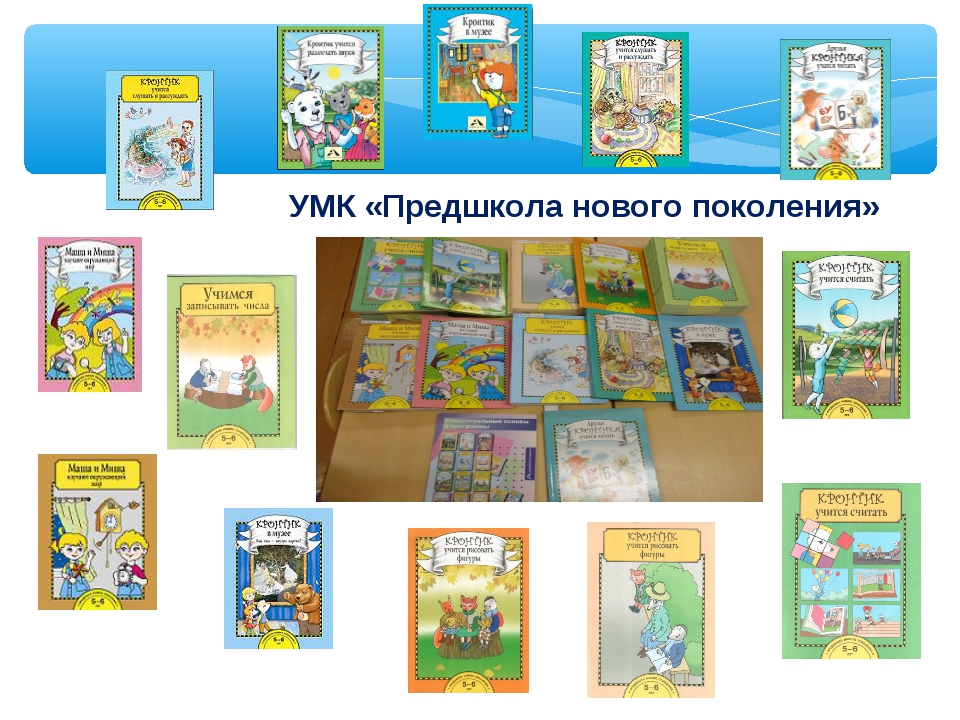 МБДОУ «Детский сад «Светлячок»направления работы:
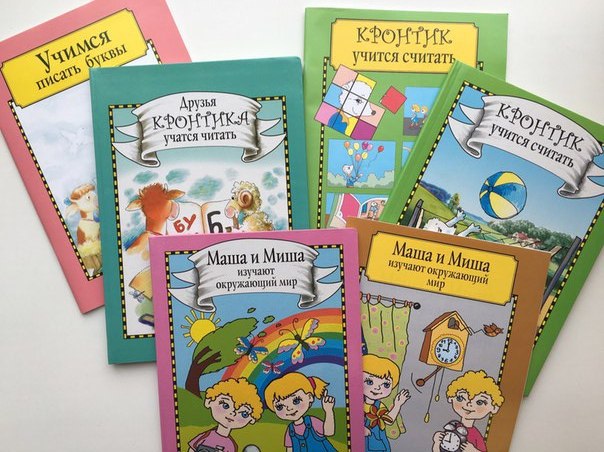 Прошли обучение по программе УМК «Предшкола нового поколения» -75 % педагогов
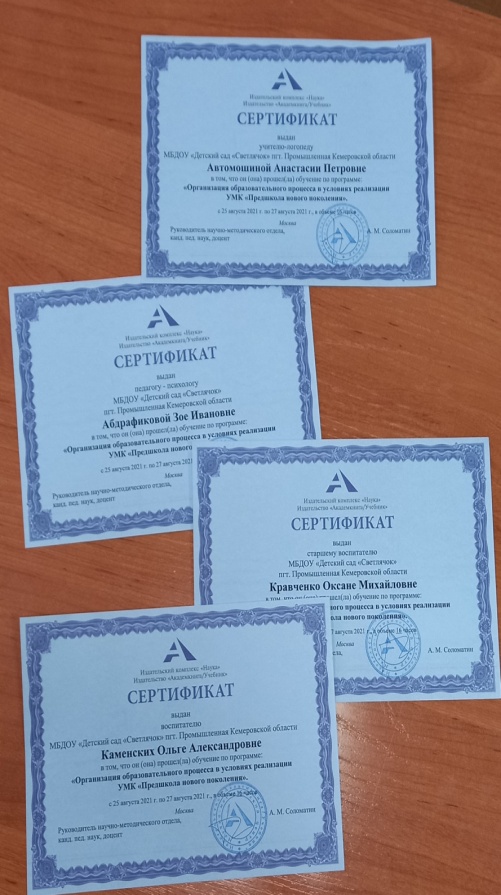 Делимся опытом работы
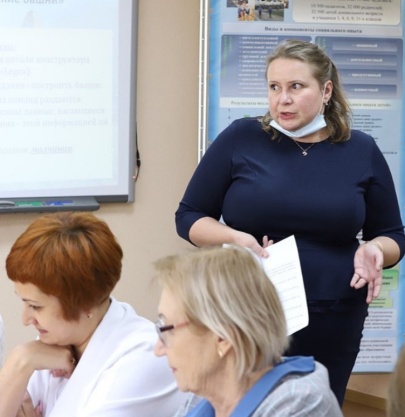 Проводим семинары на базе МБДОУ
Принимаем частие в конференциях  в КРИПКиПРО,
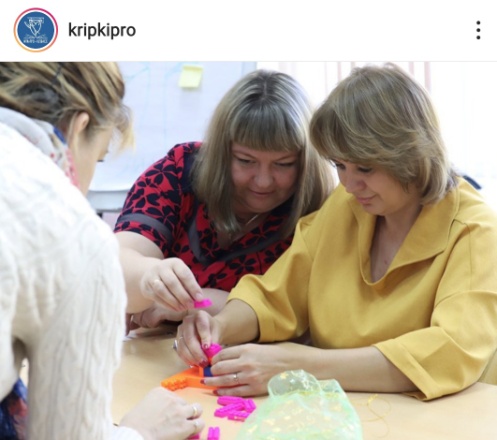 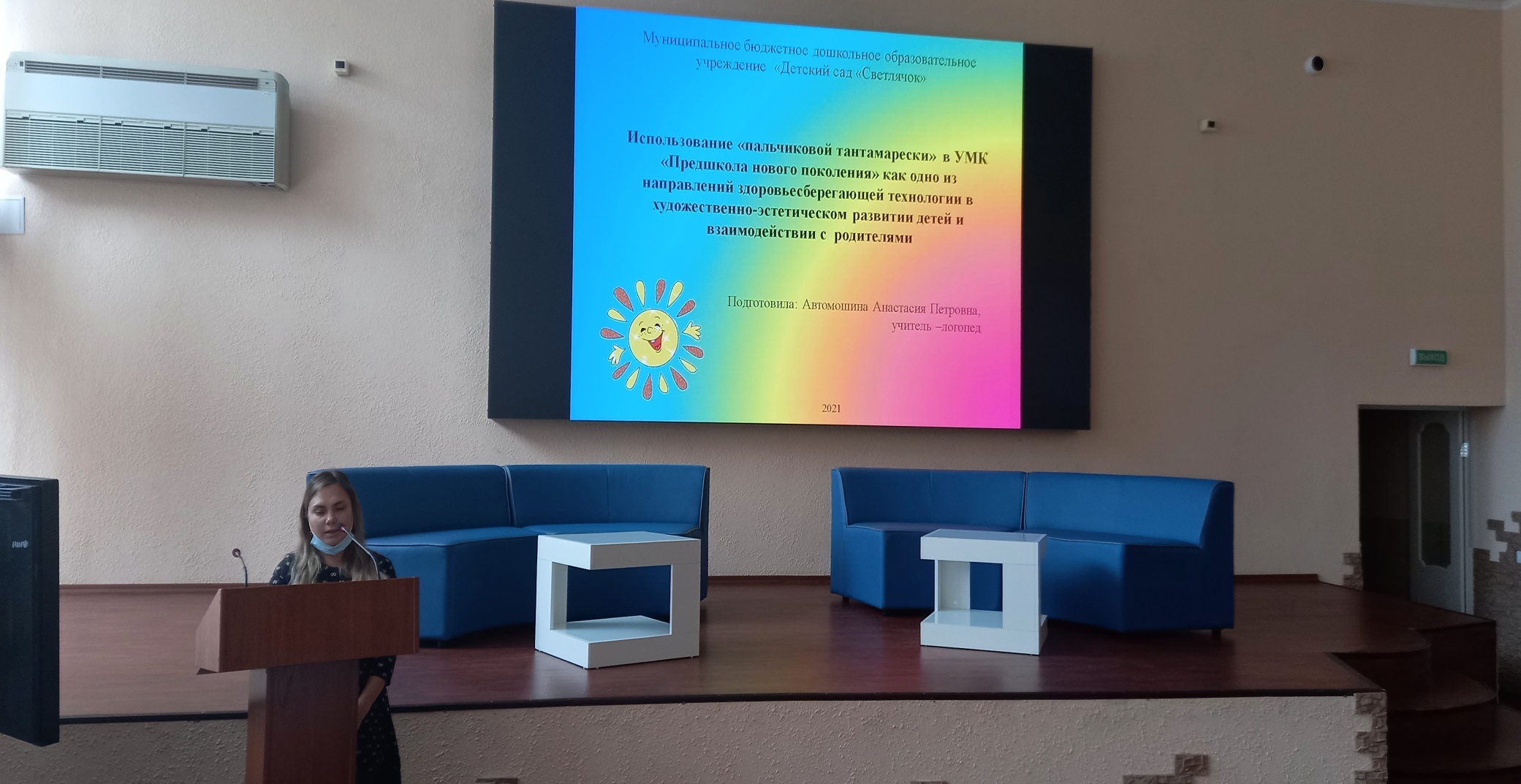 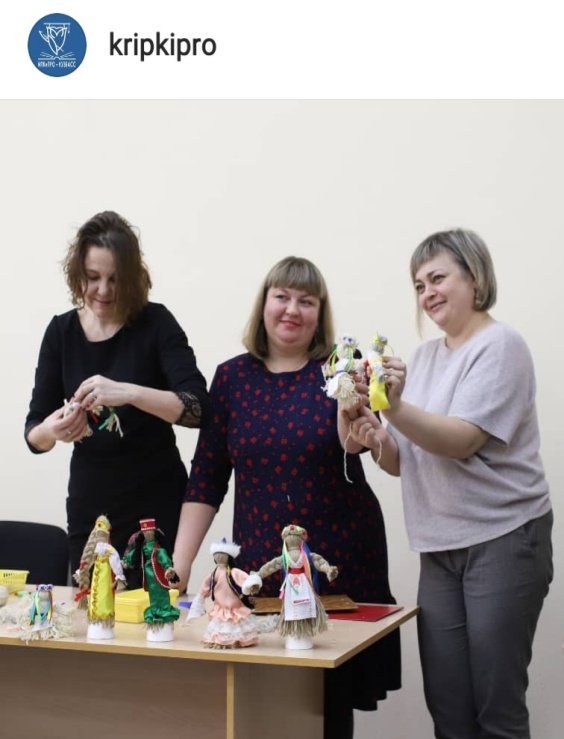 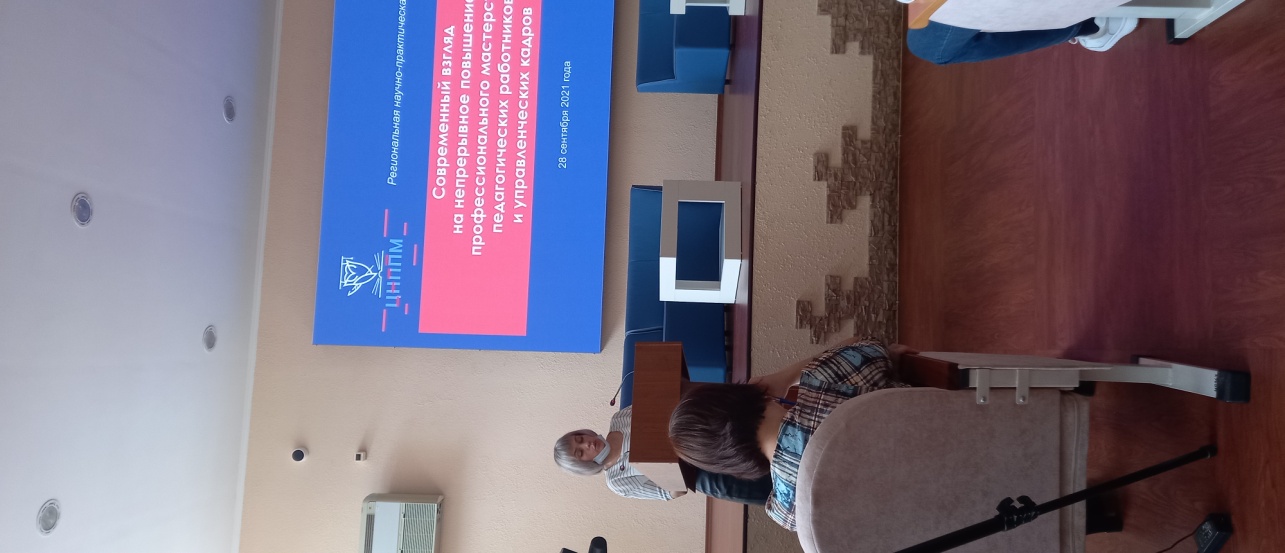 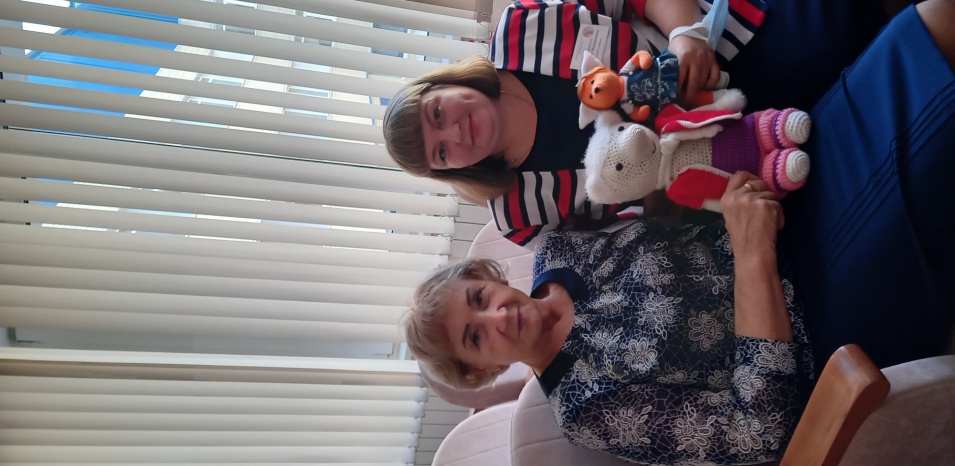 Делимся  опытом работы на сайтах педагогов
Принимаем участие в конкурсах педагогического мастерства и детских конкурсах
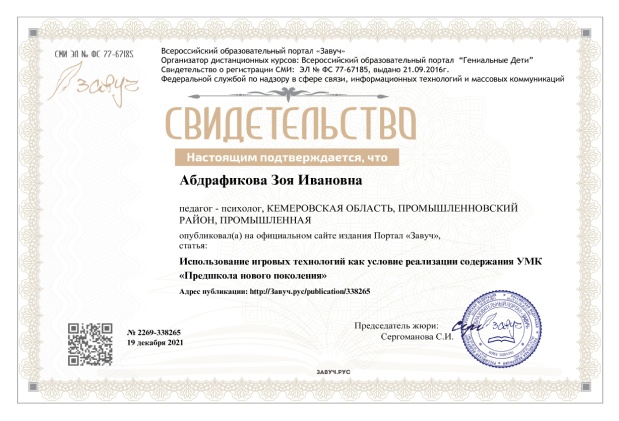 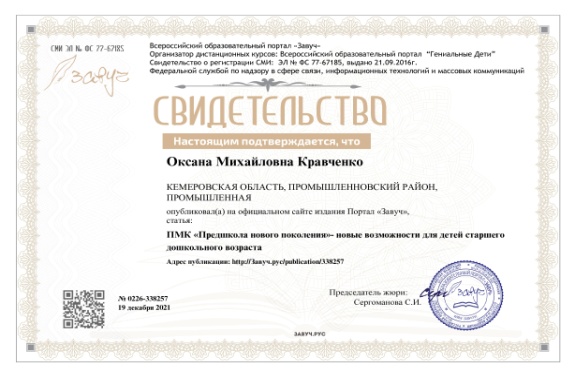 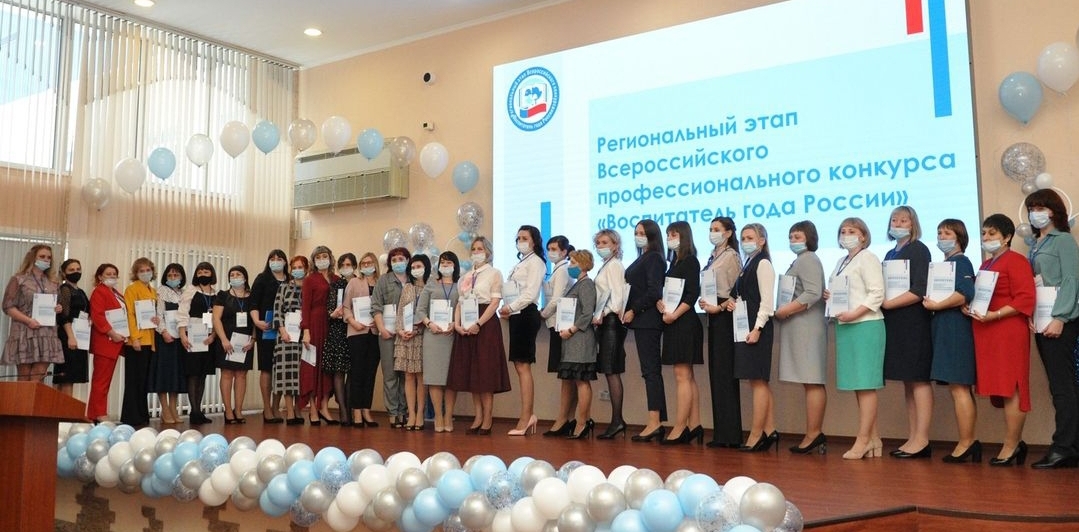 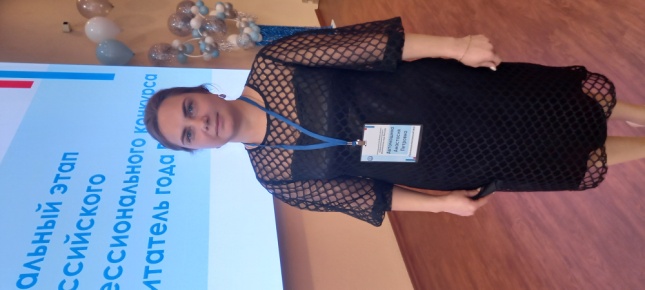 Давайте познакомимся
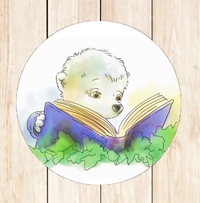 Меня зовут - Кронтик!
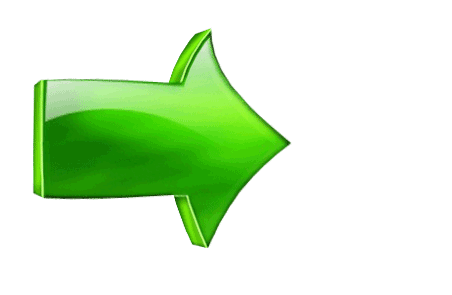 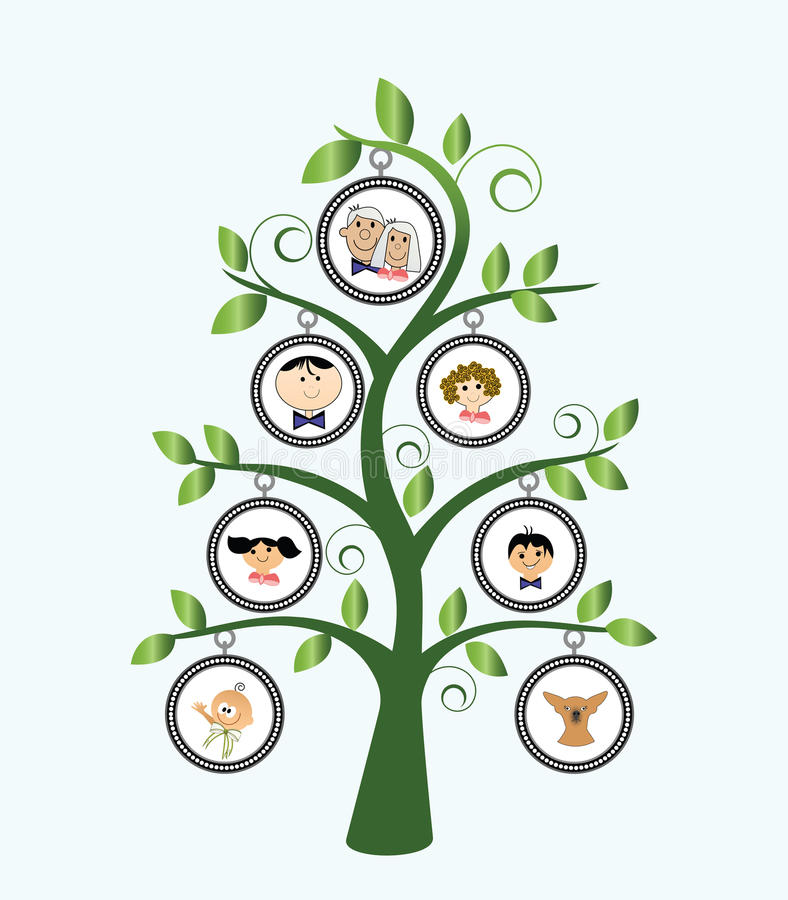 Семья Кронтика:главный герой- крот Кронтикдед –Акронтель  Старшийбабушка- Кронтильдаотец- Акронтель Среднийприемная мама:  Киссиядрузья Елиса и Котька
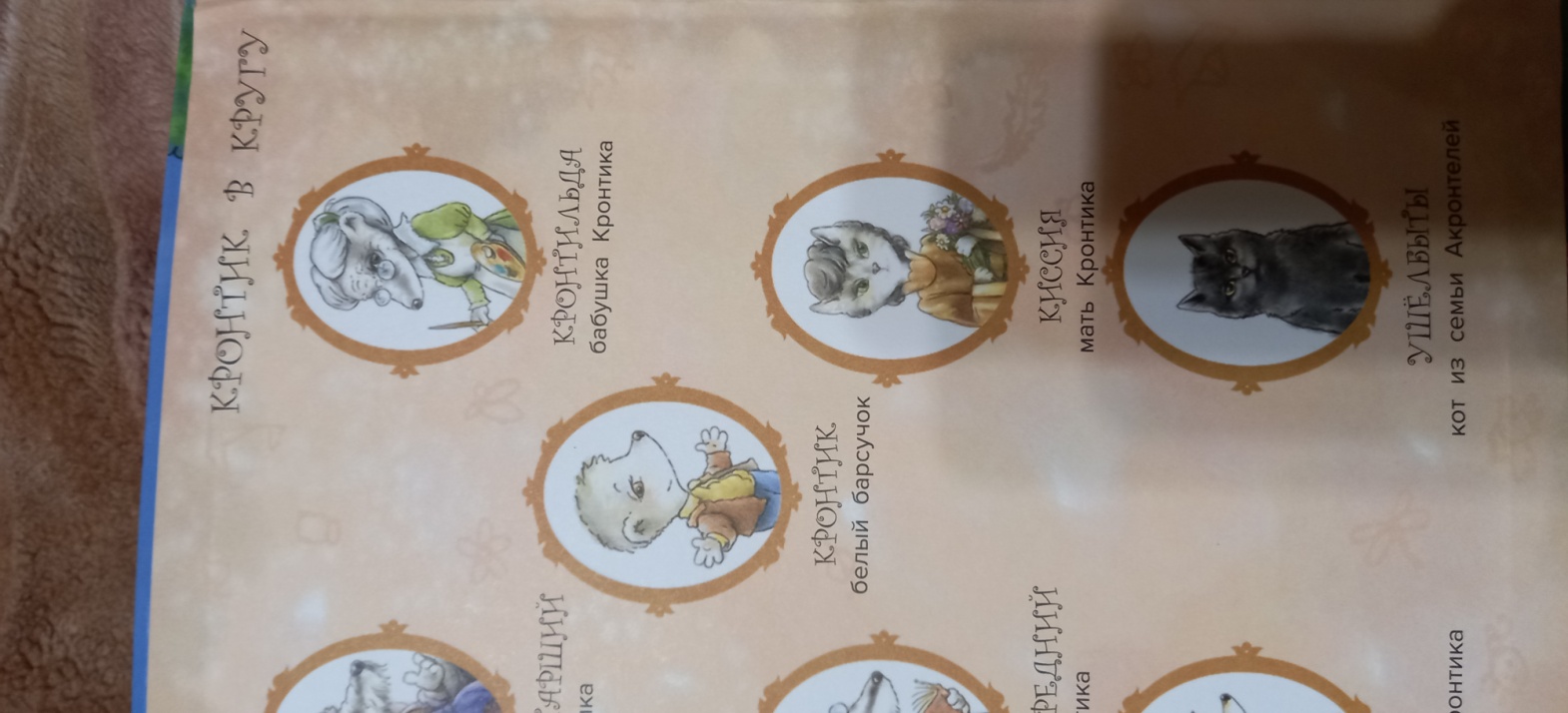 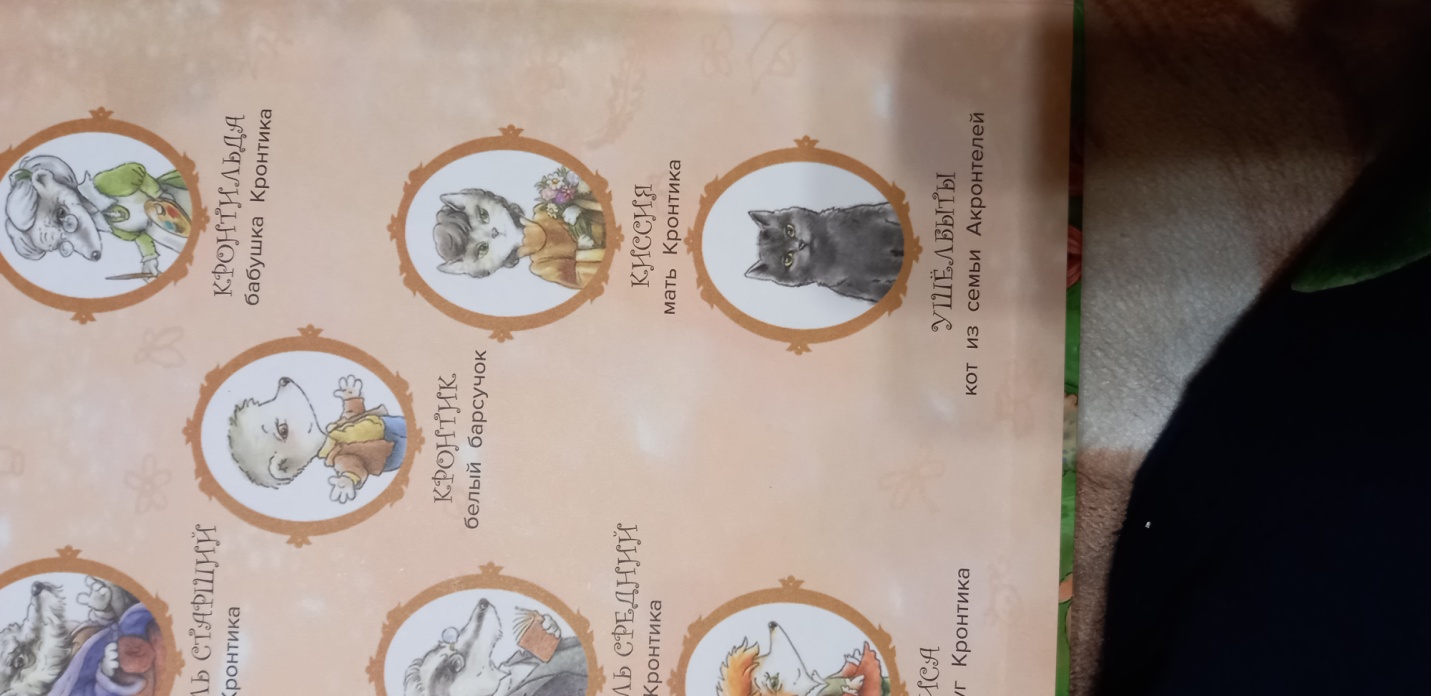 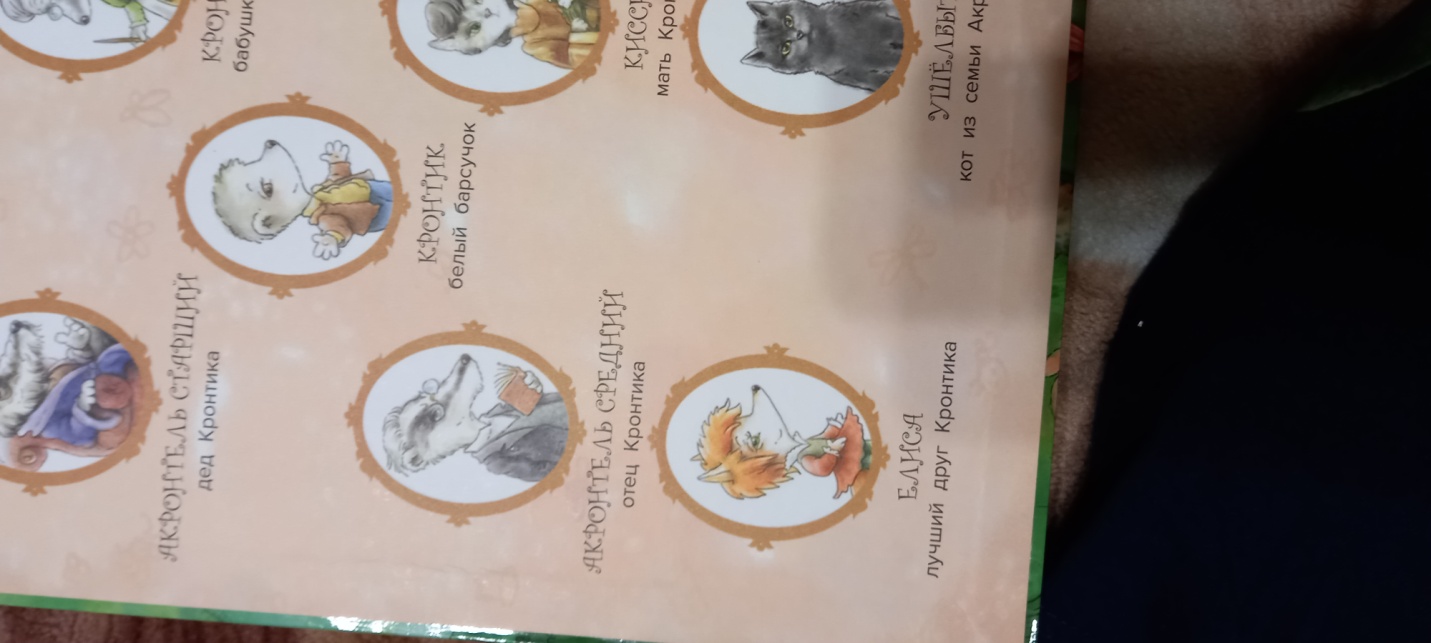 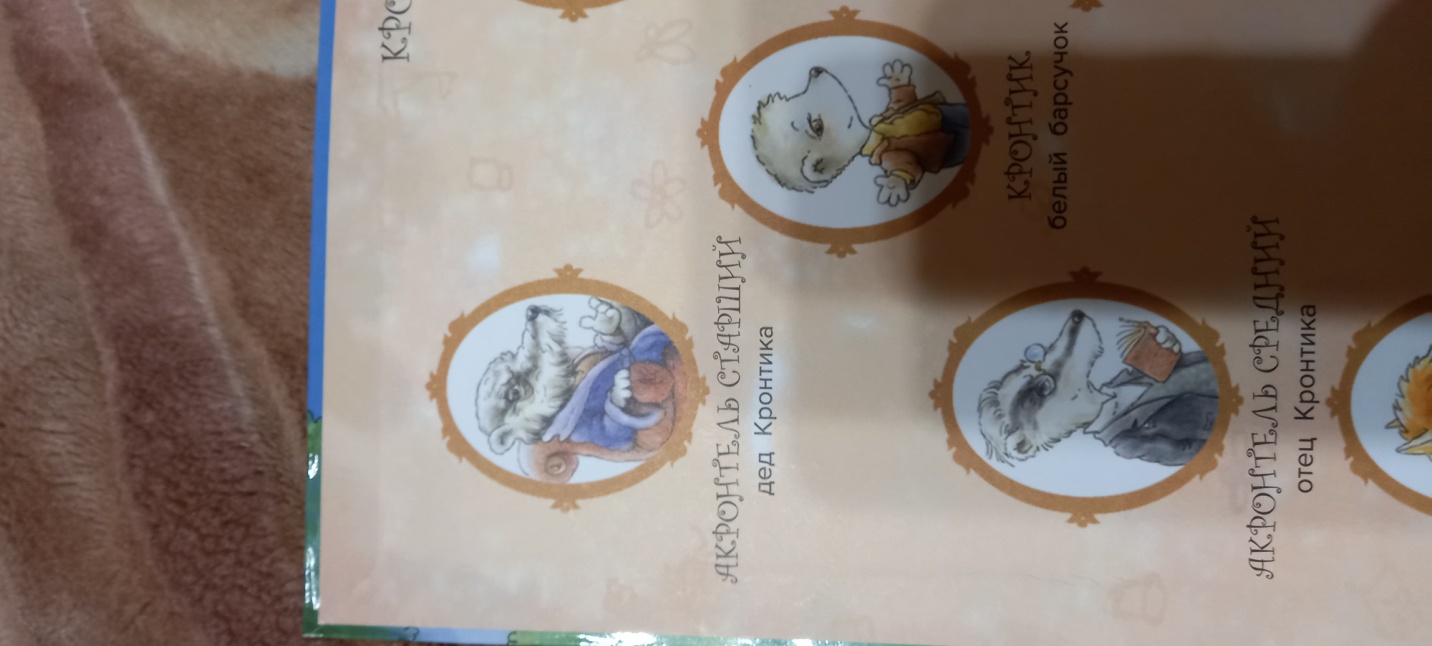 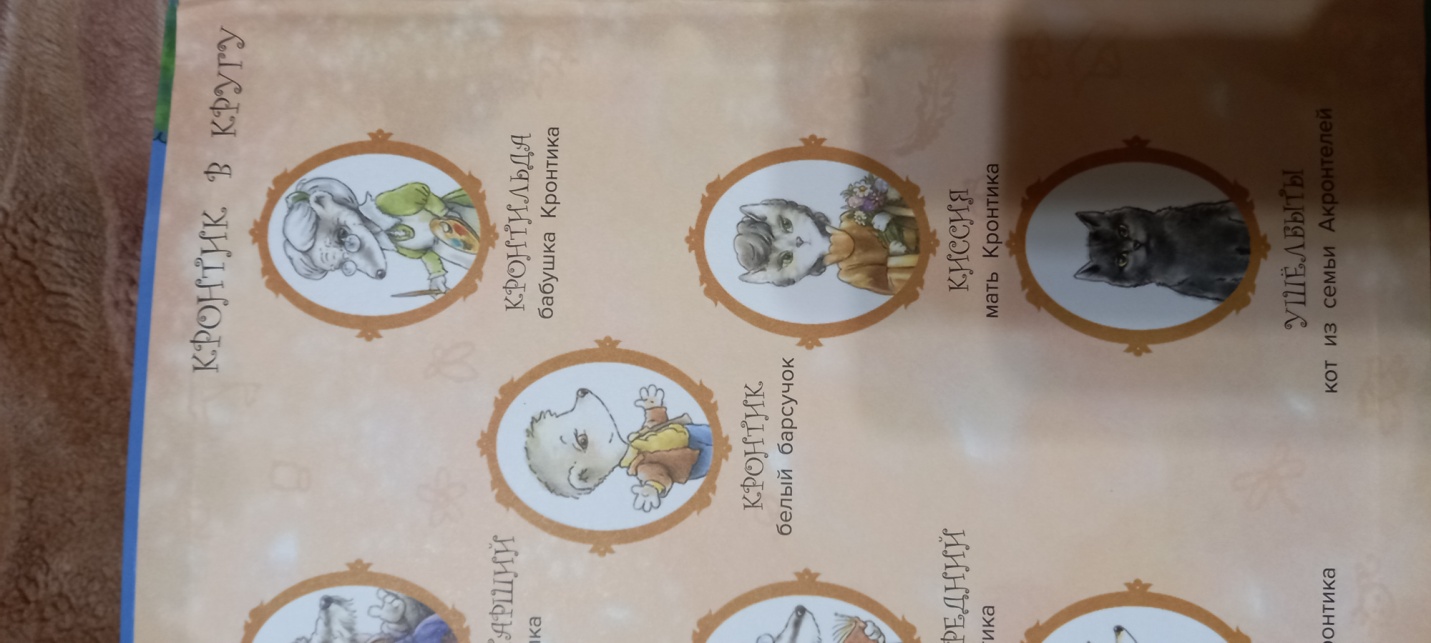 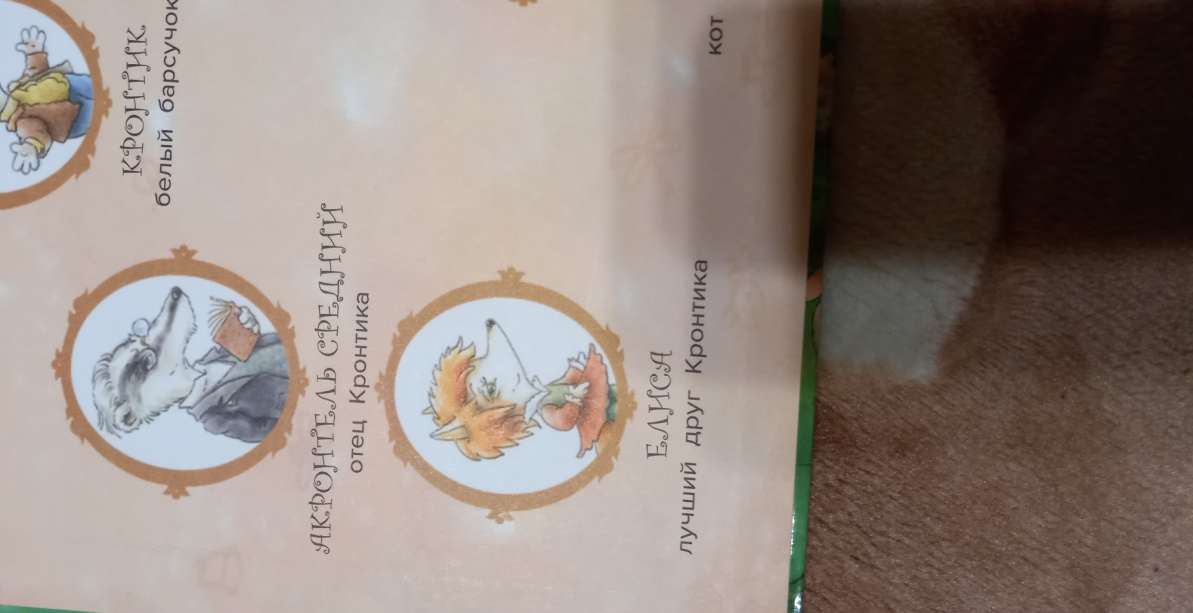 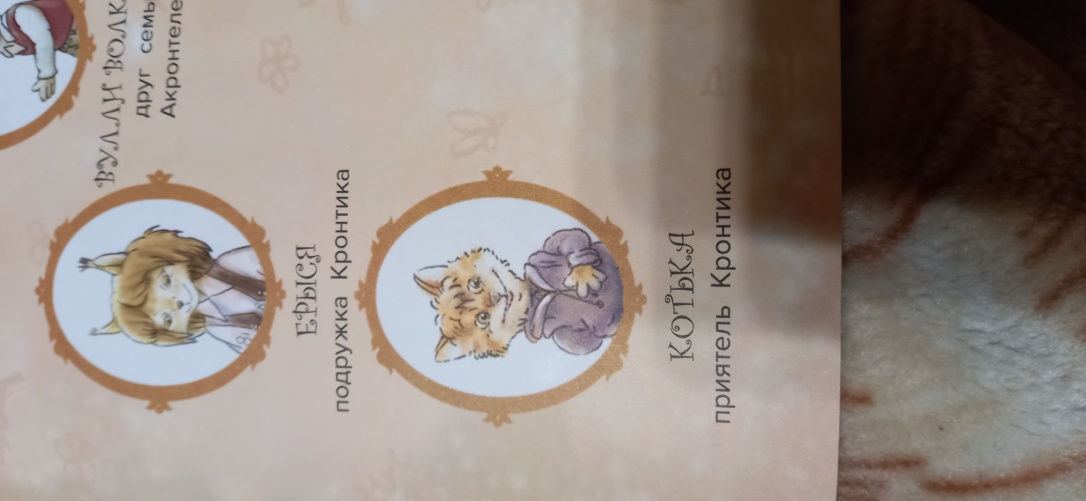